PRINCIPLES OF ATTITUDE FORMATION
For as he thinks in his heart, so is he.
(Prov. 23:7)
ATTITUDE
INWARD FEELINGS EXPRESSED BY BEHAVIOR

NOTHING MORE THAN HABITS OF THOUGHTS

OUTWARD LOOK BASED ON THE PAST

LIBRARIAN OF OUR PAST, SPEAKER OF OUR PRESENT, AND PROPHET OF OUR FUTURE
ATTITUDE
“Let this mind be in you, which was also in Christ Jesus”
                                     Phil. 2:5

Begins with a Thought + Focused Thought + Decision + Action + Continued Action + Habit = Attitude
ATTITUDE
“Let this mind be in you, which was also in Christ Jesus”
                                     Phil. 2:5
HORMONES
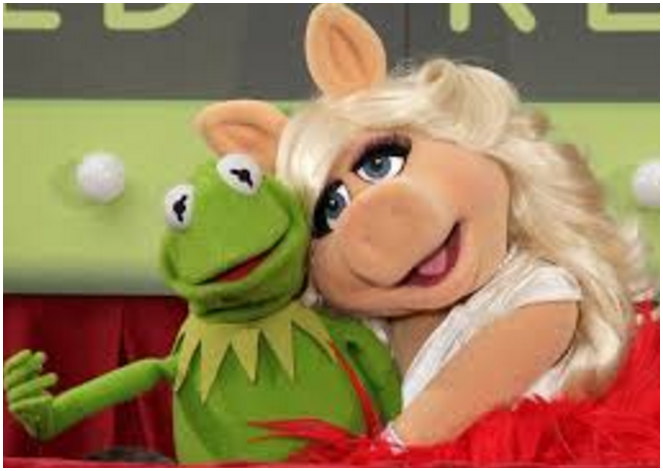 Neurobiology – 200 billions neurons
         Hormonal influences
         a.  Male and Female hormones
              Male: conquer, contribute
               Female: captivate, complement
         b.  Adrenaline Flow 
               – physical & emotional.
         c.  Dopamine – pleasure
         f.   Serotonin 
              – soothes emotions, judgment.
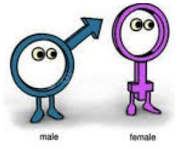 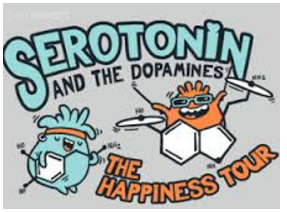 ATTITUDE
Some Good Attitudes:
       Love,  Joy,  Peace,  Patience,  Gentleness,  Goodness,  Faith,  Meekness,  Self-Control   (Gal. 5:22,23)

Some Bad Attitudes:
       Indifference,  Selfishness,  Criticism,  Hypocrisy,  Legalism,  Inflexible,  Superiority,  Gossip
ATTITUDE OF JESUS
(John 13:3)  Jesus knowing that the Father had given all things into His hands, and that He was come from God, and went to God;
NOTHING TO PROVE
(John 13:3)  Jesus knowing that the Father had given all things into His hands, and that He was come from God, and went to God;

Jesus knew who He was  and didn’t have to play any game to prove Himself or role-play to fool others.
NOTHING TO PROVE
Know who I AM and whose I AM.

My Identity in Christ:  
Because of Christ’s redemption, 
I am a new creation , of infinite worth.  
I am deeply loved, completely forgiven, fully pleasing, 
totally accepted and absolutely complete in Christ, 
one of a kind, nobody just like me, 
a designer original.
NOTHING TO PROVE
of infinite worth and deeply loved – sense of value and security
completely forgiven, fully pleasing, totally accepted – sense of satisfaction and stablility
absolutely complete in Christ, a designer original – sense of significance and sufficiency
NOTHING TO LOSE
(John 13:3)  Jesus knowing that the Father had given all things into His hands, and that He was come from God, and went to God;

Jesus knew what He was to accomplish and did not fear losing His reputation, image or friends, in order to please His Father and return to Him.
NOTHING TO HIDE
(John 13:3)  Jesus knowing that the Father had given all things into His hands, and that He was come from God, and went to God;

Jesus knew that He was empowered to fulfill His mission and did not need to rely upon position, intimidation or manipulation to achieve it.
SELF-GIVING LOVE
(John 13:1)  Jesus … having loved His own who were in the world, He loved them unto the end.

Unconditional and free (Rom. 5:8), 
Volitional (Deut. 7:7,8), 
Intense and unending (Jer. 31:3), 
Unselfish and purposeful (Eph. 5:25,227), 
Manifested and practical (John 10),
Sacrificial (Romans 5:6-10).
SELF-GIVING LOVE
In the next few hours:
He could serve others, 
comfort disciples, 
endure betrayal, 
place future in God’s Hands, 
face opposition with peace and love, 
overcome denial by trusted friends 
and could die
JOY OF JESUS
JOY SET BEFORE HIM
           
(Hebrews 12:2)  Looking unto Jesus the Author and Finisher of our faith; who for the joy that was set before Him endured the cross, despising the shame, and is set down at the Right Hand of the Throne of God.
PRINCIPLES OF FORMATION
ATTITUDE IS OUR PERSONAL CHOICE.

      GOD CHOOSES WHAT WE GO THROUGH.
      WE CHOOSE HOW WE GO THROUGH IT.

(Deu 30:19)  I call heaven and earth to record this day against you, that I have set before you life and death, blessing and cursing: therefore choose life, that both thou and thy seed may live:
(Php 1:21)  For to me to live is Christ, and to die is gain.
PRINCIPLES OF FORMATION
ATTITUDE WILL DETERMINE OUR APPROACH TO LIFE. 
       It prepares us to the way we think, see and do.
(Mar 9:23)  Jesus said unto him, If thou canst believe, all things are possible to him that believeth.
(Php 4:11)  Not that I speak in respect of want: for I have learned, in whatsoever state I am, therewith to be content.
 (Php 4:12)  I know both how to be abased, and I know how to abound: every where and in all things I am instructed both to be full and to be hungry, both to abound and to suffer need.
PRINCIPLES OF FORMATION
ATTITUDE AT THE BEGINNING WILL AFFECT THE OUTCOME.

      THE BATTLE IS WON BEFORE IT IS BEGUN!

(1Sa 17:37)  David said moreover, The LORD that delivered me out of the paw of the lion, and out of the paw of the bear, He will deliver me out of the hand of this Philistine. And Saul said unto David, Go, and the LORD be with thee.
PRINCIPLES OF FORMATION
THE HIGHER I GO, THE BETTER THE ATTITUDE.

(Jos 14:11)  As yet I am as strong this day as I was in the day that Moses sent me: as my strength was then, even so is my strength now, for war, both to go out, and to come in.
(Jos 14:12)  Now therefore give me this mountain, whereof the LORD spake in that day; for thou heardest in that day how the Anakims were there, and that the cities were great and fenced: if so be the LORD will be with me, then I shall be able to drive them out, as the LORD said.
PRINCIPLES OF FORMATION
WHAT I AM IS DUE TO MY DOMINATING ATTITUDE.

 (Php 4:8)  Finally, brethren, whatsoever things are true, whatsoever things are honest, whatsoever things are just, whatsoever things are pure, whatsoever things are lovely, whatsoever things are of good report; if there be any virtue, and if there be any praise, think on these things.

(Php 4:9)  Those things, which ye have both learned, and received, and heard, and seen in me, do: and the God of peace shall be with you.
PRINCIPLES OF FORMATION
BE THE KIND OF PERSON I WISH TO NOW.

(Luk 6:46)  And why call ye Me, Lord, Lord, and do not the things which I say?

    MY ATTITUDE DETERMINES MY OUTCOME.
    MY ATTITUDE DETERMINES MY ALTITUDE.
PRINCIPLES OF FORMATION
ATTITUDE IS MAJOR DIFFERENCE BETWEEN SUCCESS AND FAILURE.

(Pro 4:23)  Keep thy heart with all diligence; for out of it are the issues of life.

LAST WORDS:  WE’VE NEVER DONE IT THIS WAY BEFORE.
PRINCIPLES OF FORMATION
ATTTUDE IS AN ASSET IN PROBLEM-SOLVING.
(Php 2:5-9)  Let this mind be in you, which was also in Christ Jesus: Who, being in the form of God, thought it not robbery to be equal with God:
But made Himself of no reputation, and took upon Him the form of a servant, and was made in the likeness of men:
     And being found in fashion as a man, He humbled Himself, and became obedient unto death, even the death of the cross.
      Wherefore God also hath highly exalted Him, and given Him the Name which is above every name:
PRINCIPLES OF FORMATION
ATTTUDE IS AN ASSET IN PROBLEM-SOLVING.

     PREDICTORS – MOLD MY FUTURE
     REMINDERS – NOT SELF-SUFFICIENT
     OPPORTUNITIES – TURN PROBLEM INTO
     BLESSINGS – OPEN DOORS
     LESSONS – TO BE LEARNT
     EVERYWHERE – EVERYONE HAS PROBLEMS
     MESSAGES – WARNING US
     SOLVABLE – NO PROBLEM WITHOUT SOLUTION
PRINCIPLES OF FORMATION
ATTITUDE OF THE LEADER BECOMES THAT OF THE FOLLOWERS.

(Luk 6:38)  Give, and it shall be given unto you; good measure, pressed down, and shaken together, and running over, shall men give into your bosom. For with the same measure that ye mete withal it shall be measured to you again.

THEY CATCH THAT BY GETTING CLOSE TO US.
PRINCIPLES OF FORMATION
ATTITUDES, NOT ACHIEVEMENTS, GIVE TRUE HAPPINESS.  
(Ecc 2:11-13)  Then I looked on all the works that my hands had wrought, and on the labour that I had laboured to do: and, behold, all was vanity and vexation of spirit, and there was no profit under the sun.  I know that there is no good in them, but for a man to rejoice, and to do good in his life.  And also that every man should eat and drink, and enjoy the good of all his labour, it is the gift of God.
PRINCIPLES OF FORMATION
ATTITUDES, NOT ACHIEVEMENTS, GIVE TRUE HAPPINESS.  

       DESTINATION DISEASE
 
       CONNECTION DISEASE

       GUILT/BLAME
PRINCIPLES OF FORMATION
ATTITUDES, NOT ACHIEVEMENTS, GIVE TRUE HAPPINESS.  

HIRING:
5 % - AVAILABLITY
5 % - ADAPTABILITY
10 % - ABILITY
10 % - APPEARANCE
70 % - ATTITUDE
SOME HELPS
IT IS NOT WHAT HAPPENS TO ME BUT WHAT HAPPENS IN ME THAT MATTERS MOST.
STOP BLAMING OTHERS FOR MY ATTITUDE.
EVALUATE MY PRESENT ATTITUDE.
RECOGNIZE THAT FAITH IS STRONGER THAN FEAR.
REQUEST GOD TO FILL ME WITH HIS SPIRIT.
WRITE A STATEMENT OF PURPOSE FOR LIFE.
SOME HELPS
ENLIST “SAFE” PARTNER FOR HELP.
SPEND TIME WITH THE RIGHT PEOPLE.
9. 	SELECT A MODEL TO FOLLOW.  
10.	SOAK IN GOD’S WORD.
11.	MODEL RIGHT ATTITUDE FOR OTHERS.
12.	DISCIPLE OTHERS IN RIGHT ATTITUDE.
13.	HOLD PEOPLE ACCOUNTABLE FOR THEIR ATTITUDE.
MIND OF CHRIST
(Philippians 2:5)  Let this mind be in you, which was also in Christ Jesus:

(Philippians 2:6)  Who, being in the form of God, thought it not robbery to be equal with God:

(Philippians 2:7)  But made Himself of no reputation, and took upon Him the form of a servant, and was made in the likeness of men:
MIND OF CHRIST
(Philippians 2:8)  And being found in fashion as a man, He humbled Himself, and became obedient unto death, even the death of the Cross.

(Philippians 2:9)  Wherefore God also hath highly exalted Him, and given Him the Name which is above every name:
MIND OF CHRIST
(Philippians 2:10)  That at the Name of Jesus every knee should bow, of things in heaven, and things in earth, and things under the earth;

(Philippians 2:11)  And that every tongue should confess that Jesus Christ is Lord, to the Glory of God the Father.
MIND OF CHRIST IN DEMONSTRATIONLet this mind be in you, which was also in Christ Jesus. Php 2:5“Himself, He emptied … Himself, He humbled.”
RENUNCIATION

Renunciation of all dominion,
 desire & devotion
A.	One Great Passion of the Lord:
	HE fulfilled prophecy.
	"I delight to do Thy will". (Ps. 40:8)

Age 12 - 	"I must be about My Father's business.” 	(Lk.2:49).
Age 30 - 	"My meat is to do the will of Him that 	   	sent ME and to finish His work 	(John 4:34).
Age 32 - 	"I came down from Heaven, not to do 		mine own will, but the will of Him that 		sent Me."  “THY WILL BE DONE.” 	(Jn 6:38).
B.	Christ's yielded rights:
"Made Himself of no reputation"

a.	To His Glory and riches of Heaven (2 Cor. 8:9) 
b.	To a good reputation and worship (Jn 1:46)
c.	To be served (Mk 10:45; Jn 13:3-5)
d.	To physical comfort and security (Lk 9:58)
e.	To make decisions (Jn 5:17-20)
f.	To His own life, obedient unto death
C.  CHALLENGE – HAVE A FUNERAL.

DIE DAILY (1 COR. 15:31).
YIELD MEMBERS OF BODY (ROM. 6:13).
ALLOW CHRIST TO LIVE IN ME (GAL. 2:20).
BE CONTROLLED BY THE SPIRIT (EPH. 5:18).

Galatians 2:20   “I am crucified with Christ: nevertheless I live; yet not I, but Christ liveth in me: and the life which I now live in the flesh I live by the faith of the Son of God, who loved me, and gave Himself for me.”
II. REJECTION

“Despised and rejected of men”
                               (ISAIAH. 53:3)
A.	Rejected:
1. Of His birth (Jn 1:9-14)
2. Of His home folks (Mk 6:1-6)
3. Of His family (Mt. 12:46-50)
4. Of His ministry (Mk 3:22f)
5. Of His disciples (Lk 22:31-38)
6. Of His friends, enemies and the Father on the Cross. Power of redemption rejection (1Pet. 2:23,24).
B. The Challenge:  "Can you drink of the cup that I drink of?”

"For even hereunto were you called: because Christ also suffered for us, leaving us an example, that you should follow His steps"
B. The Challenge:  "Can you drink of the cup that I drink of?”

Love to the end (Jn 13:1)
“Father, forgive them” (Lk 23:34).
Do good (Mt 5:44; Acts 10:38).
III. REPRESENTATION

REPRESENTING MAN BEFORE GOD
B.     REPRESENTING GOD BEFORE MAN
Representing man before God

1. Jesus’ ministry
    
a. On earth, in prayer with tears, sweat and blood (Lk 22:44; Heb. 5:6,7).
b. He ever lives to make intercession for us (Heb. 7:25).
c. His gift, the Holy Spirit to pray in and through us (Rom. 8:26,27).
Representing man before God

2. Great Intercessors:

a. Abraham over Sodom and Gomorrah (Gen. 18)
b. Moses over the rebellious people (Ex. 32:31,32)
c. Paul over his countrymen (Rom. 9:2,3)
d. God’s House, the House of prayer (Mk 11:17)
e. Call for intercessors (Isa. 59:16)
B. Representing God before man

Jesus’ ministry
a. He declared God’s Name and praised Him (Zeph. 3:17).
b. He fulfilled that to His disciples (Jn 20:17).
c. He gives us the Father-son relationship (Rom. 8:14,15).
d. He commands His Great Commission (Matt. 28:18-20).
B. Representing God before man

2. The first church at Jerusalem went forth. 
A.  Locally and globally (Acts 1:8; 8:1)
B.   From house to house (Acts 20:20)

Acts 20:20 “And how I kept back nothing that was profitable unto you, but have shewed you, and have taught you publicly, and from house to house.”
B. Representing God before man

3. Missionary movement began in Antioch.       
	Holy Spirit as Director (Acts 13)

(Acts 13:2)  “As they ministered to the Lord, and fasted, the Holy Ghost said, Separate me Barnabas and Saul for the work whereunto I have called them."
C. Challenge 
1. We need to teach, preach, witness, testify, reason and evangelize.
2. We need to go into the highways and hedges and compel people to Jesus
	(Lk 14:23).
3. We need to send and support missionaries and national ministers for the Gospel (Phil. 4:16-20).
IV.  REWARDS

MIND OF GOD
Jesus’ Exaltation: 
	“Wherefore God also hath highly exalted Him, and given Him a Name which is above every name:  That at the Name of Jesus every knee should bow, of things in heaven, and things in earth, and things under the earth;  And that every tongue should confess that Jesus Christ is Lord, to the Glory of God the Father.”
B. The prophetic peak into the Millennial Rule of the King and into the future eternity.

If we suffer, we shall also reign with Him(2 Tim. 2:12).
The reward of 100 fold now (Mk 10:30).
The treasures in Heaven (Mt. 6:20).
4. The Crowns after the BEMA seat (2 Cor. 5:10)
a. Martyr’s Crown, faithful unto death (Rev. 2:10)
b. Crown of Glory, Shepherd’s crown (1 Pet. 5:2-4)
c. Crown of Rejoicing for soul-winners (1 Thess. 2:19)
d. Crown of Righteousness, for those who love His Coming (useful and godly, 2 Tim. 4:8)
e. Incorruptible Crown, for the victors (1 Cor. 9:25-27)

CASTING OF CROWNS AT FEET OF JESUS (Rev. 4:11)
C. “He hath done this” (Psalm 22:31)
Corresponds with the triumphant cry “It is finished”.(John 19:30)
God has effected and completed all.
Our absolute confidence and security in Christ (Phil. 1:6; 2 Tim. 1:12)
All to the Praise of His Glory (Eph. 1:12,14).
SOME THOUGHTS
1.  Do I check in with God by having a funeral exercise each day and each moment of need?
2.  Nobody likes to be rejected.  Shall I not be like Jesus and enter into the fellowship of His sufferings and bring Him glory?
3.  Will I allow Him to live in and through me so that I will have crowns to worship Him at His feet?
ATTITUDE PRINCIPLES
WHAT ONE LESSON HAVE I LEARNT?
WHAT WILL BE ONE PRAYER I HAVE?
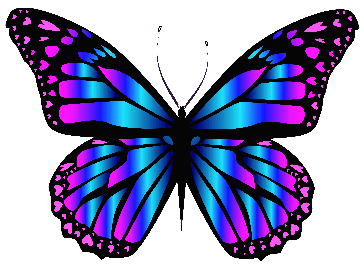 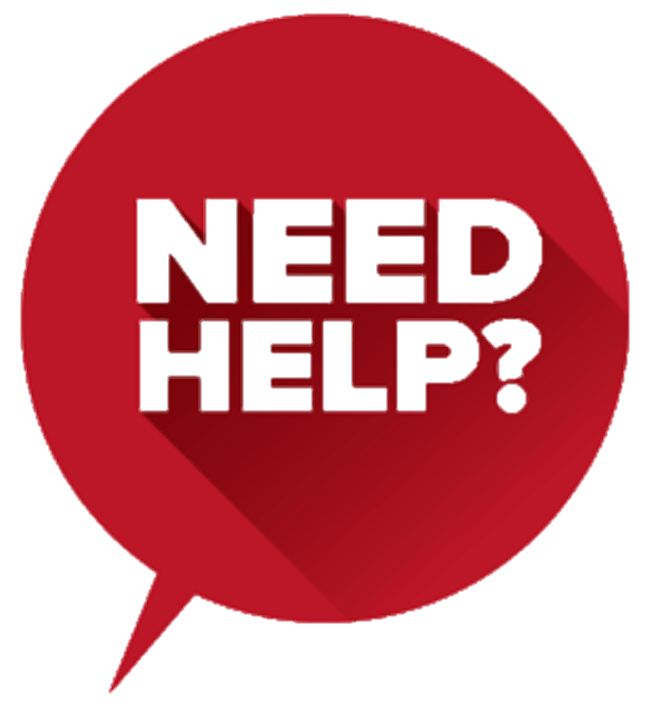 Email: gohsengfong@hotmail.com
WhatsApp: +65-98207783
Website: www.faithatworkfellowship.org